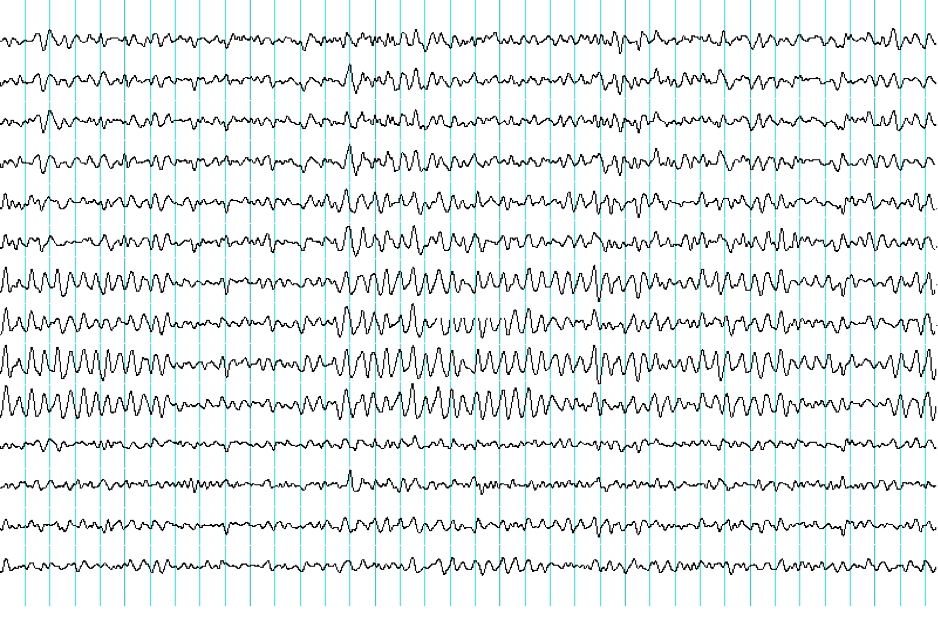 XLIII. ElectroencephalographyXLIV. Evoked potentials
Dep. of Physiology, Fac. of Medicine, MU, 2016 © Kateřina Fialová
Electroencephalography (EEG)
method used for the registration of electrical potentials of the brain

Hans Berger (1929)

scalp EEG
electrocorticogram (ECoG)
stereoelectroencephalogram (SEEG)

macro EEG
micro EEG
Electroencephalography
placement of electrodes: system 10 - 20
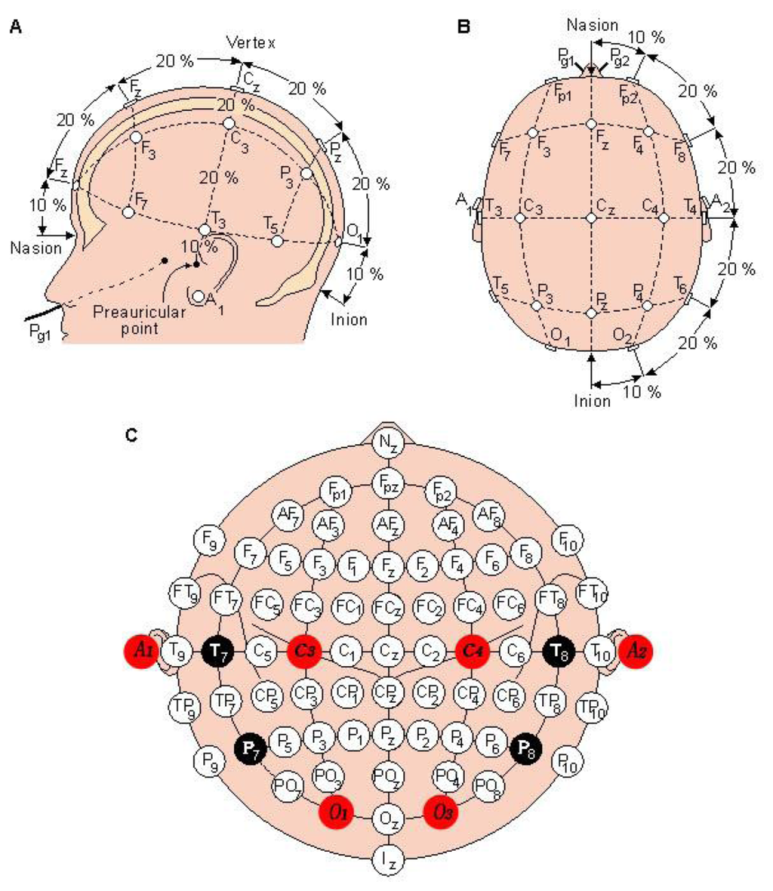 Electroencephalography
attachment  of electrodes during scalp EEG
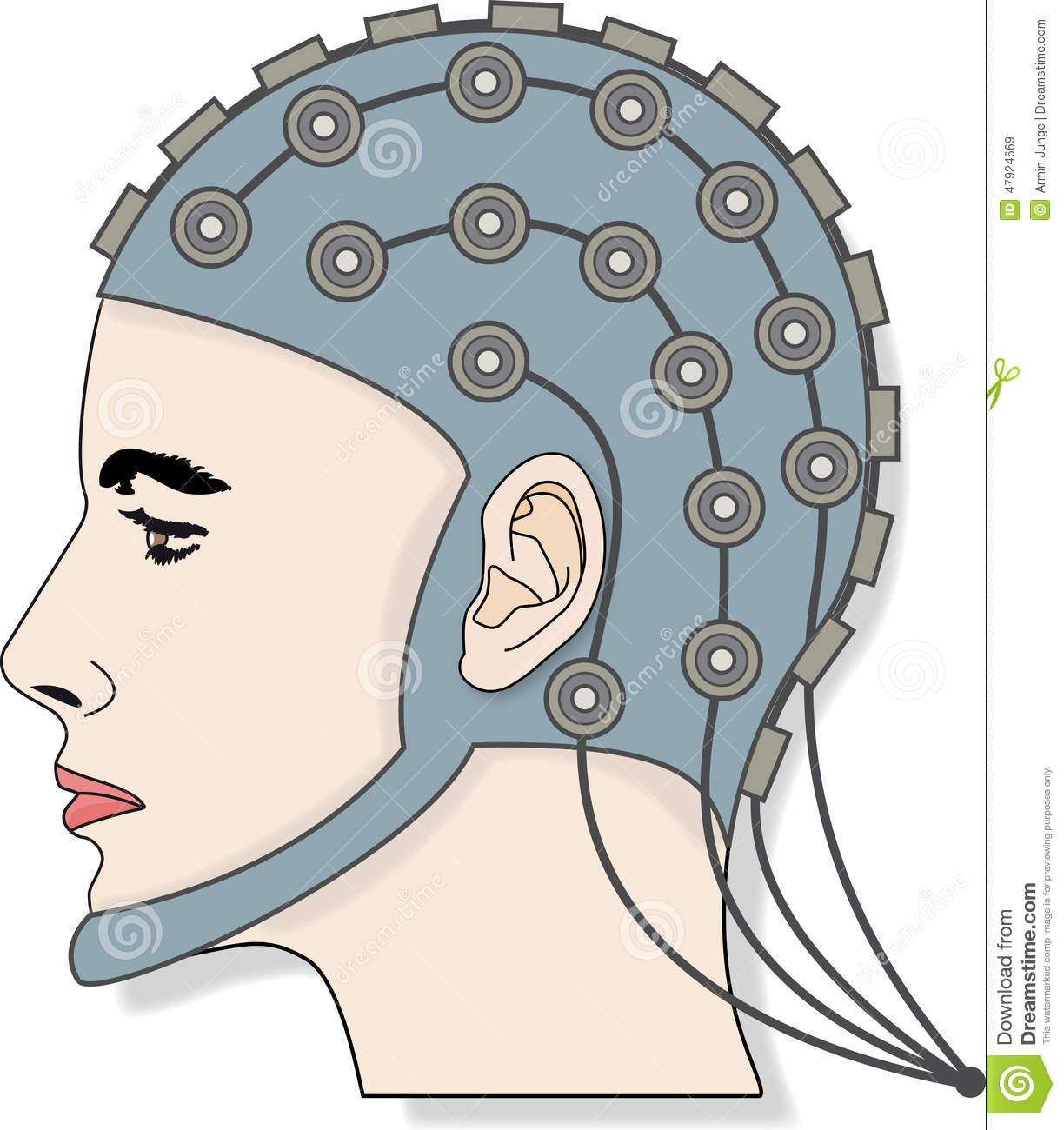 www.dreamstime.com
Electroencephalography
alpha rhythm:		frequency 8-13 Hz, noticeable with eyes 				closed, in awake, healthy and mature 				brain, especially in parietooccipital lobes 
beta rhythm: 			frequency 14-30 Hz, noticeable with open 				eyes, sometimes constantly over 					frontal area. Phenomenon of suppression 				of the alpha rhythm by opening eyes – 				alpha attenuation reaction (AAR). 
theta rhythm:	 		frequency 4-7 Hz, noticeable in children, in 				healthy adult only during waking sleep				stages
delta rhythm: 	 	frequency 1-3 Hz, in neonates and infants, 				in healthy adults only during deep 					non-REM sleep
Electroencephalography
EEG waves
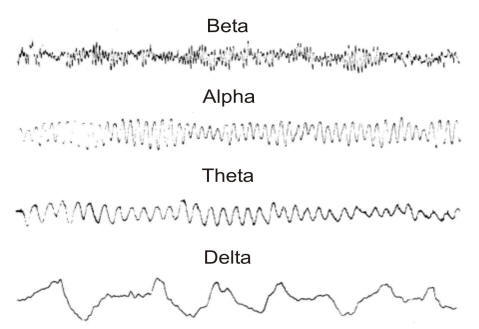 Electroencephalography
EEG record - example
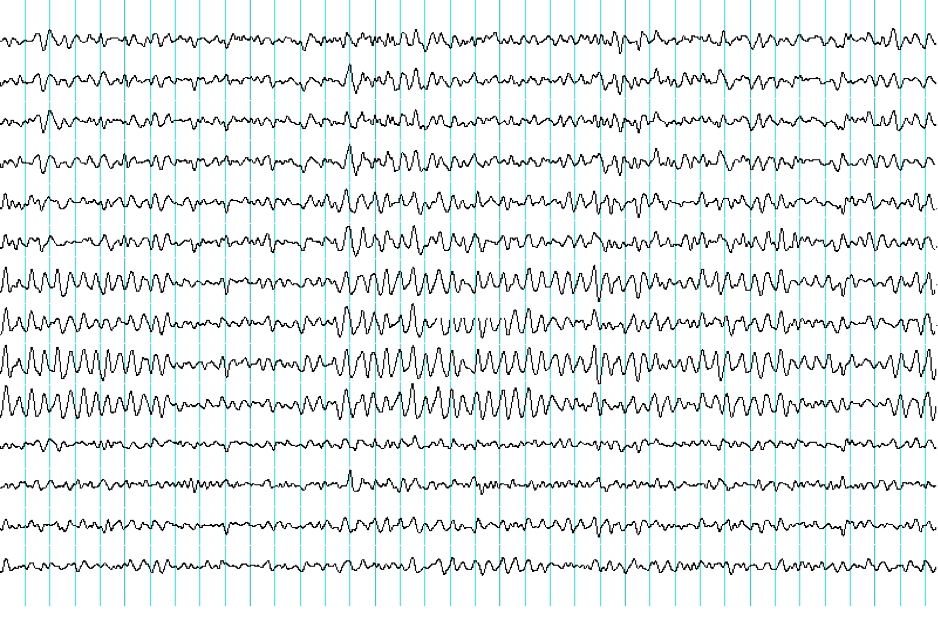 Evoked potentials (EP)
electrical manifestation of brain activity triggered by external sensory stimulus
evaluation of the functional state of the nerve pathway
TYPES OF EP:
			VEP (visual)
			AEP (auditory)
			SEP (somatosensoric)
			MEP (motoric)
			SSEP (stable)
			ERP (cognitive)
Evoked potentials
wave p300 (mean latency 300ms)
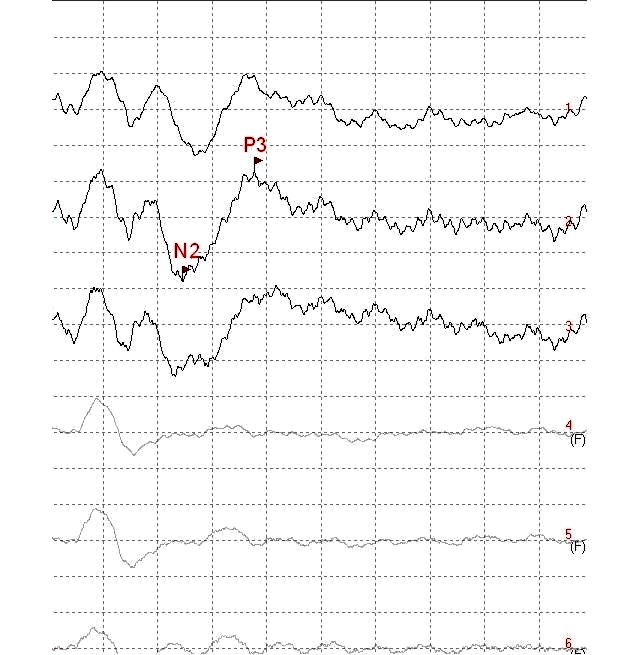